Earth Explorer BIOMASS
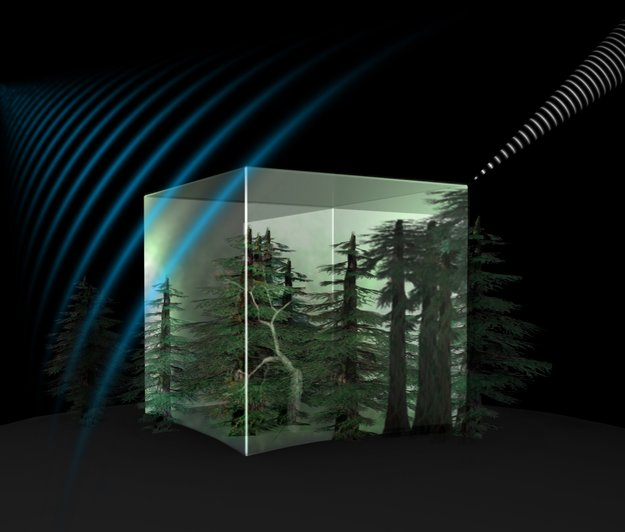 BIOMASS will be the 7th Earth Explorer
Selected by ESA’s Earth Observation Programme Board
Biomass based on global interferometric and polarimetric P-Band Radar observations
Essential to understand the Earth’s carbon cycle
To be launched in July 2021
EE7 BIOMASS products
Above ground forest biomass
Upper canopy height
Areas of forest clearing
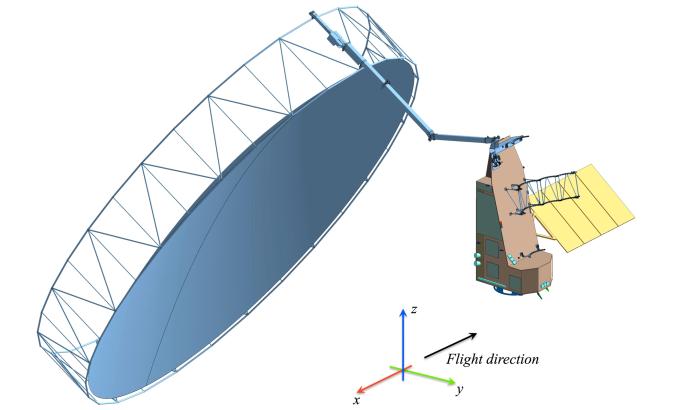 [Speaker Notes: AGB and canopy height with 200 m res, forest clearing with 50 m
Design drivers: Large deployable antenna of 12 m diameter and Vega launcher compatibility]
Biomass: 3 independent types of information
PolInSAR
(Polarimetric SAR Interferometry)
TomoSAR
(SAR Tomography)
PolSAR
(SAR Polarimetry)
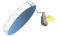 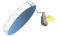 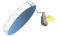 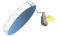 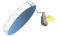 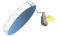 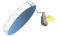 z
z
z
x
x
x
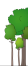 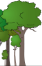 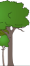 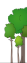 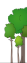 o
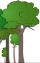 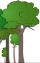 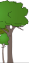 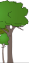 o
o
y
y
y
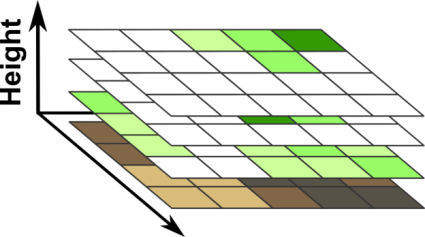 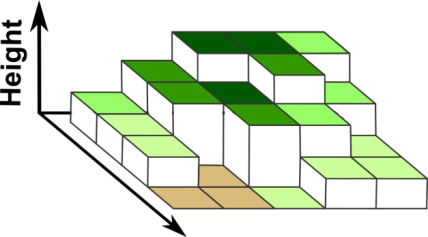 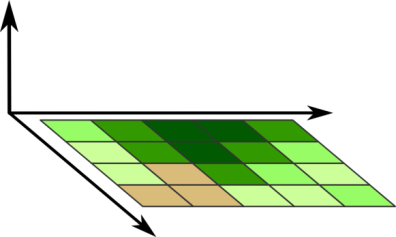 Preparatory Science Activities
Airborne campaigns to support the mission: AfriScat in Ghana, AfriSAR in Gabon, BorealScat, AfriLidar http://www.esa.int/Our_Activities/Observing_the_Earth/The_Living_Planet_Programme/Campaigns

International Forest Biomass Network (IFBN)  http://www.forest-observation-system.net/

Biomass Retrieval Intercomparison Exercise (BRIX) to run from July 2017 to February 2018 with 12 teams  https://earth.esa.int/web/sppa/meetings-workshops/hosted-and-co-sponsored- meetings/brix

GlobBiomass User meeting at FAO, 11-13 September 2017

Workshop on “Measuring Forest Structure Parameters using Space-Based Observing Systems” is organised at ISSI in Bern on 6-10 November 2017
[Speaker Notes: AGB and canopy height with 200 m res, forest clearing with 50 m
Design drivers: Large deployable antenna of 12 m diameter and Vega launcher compatibility]